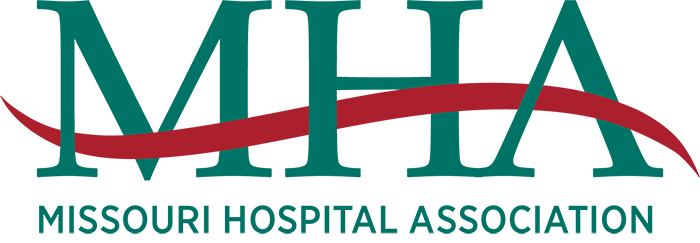 Stigma, Language & Implicit Bias: Moving Toward Becoming a Stigma Free Provider
Presented by
Sharon A. Hesseltine, BSW
Intentional Beginnings/ Intentional Development
This training is brought to you by:
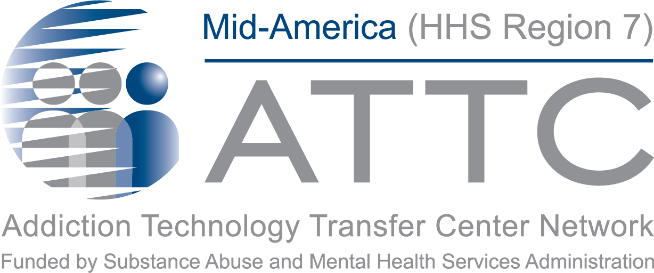 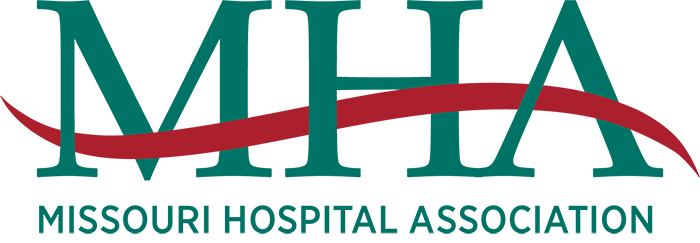 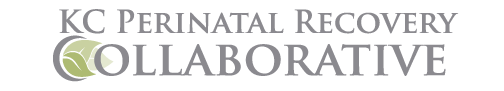 [Speaker Notes: PAT:]
Mid-America Addiction Technology Transfer Center
The purpose of the Technology Transfer Centers (TTC) program is to develop and strengthen the specialized behavioral healthcare and primary healthcare workforce that provides substance use disorder (SUD) and mental health prevention, treatment, and recovery support services. 

Help people and organizations incorporate effective practices into substance use and mental health disorder prevention, treatment and recovery services.
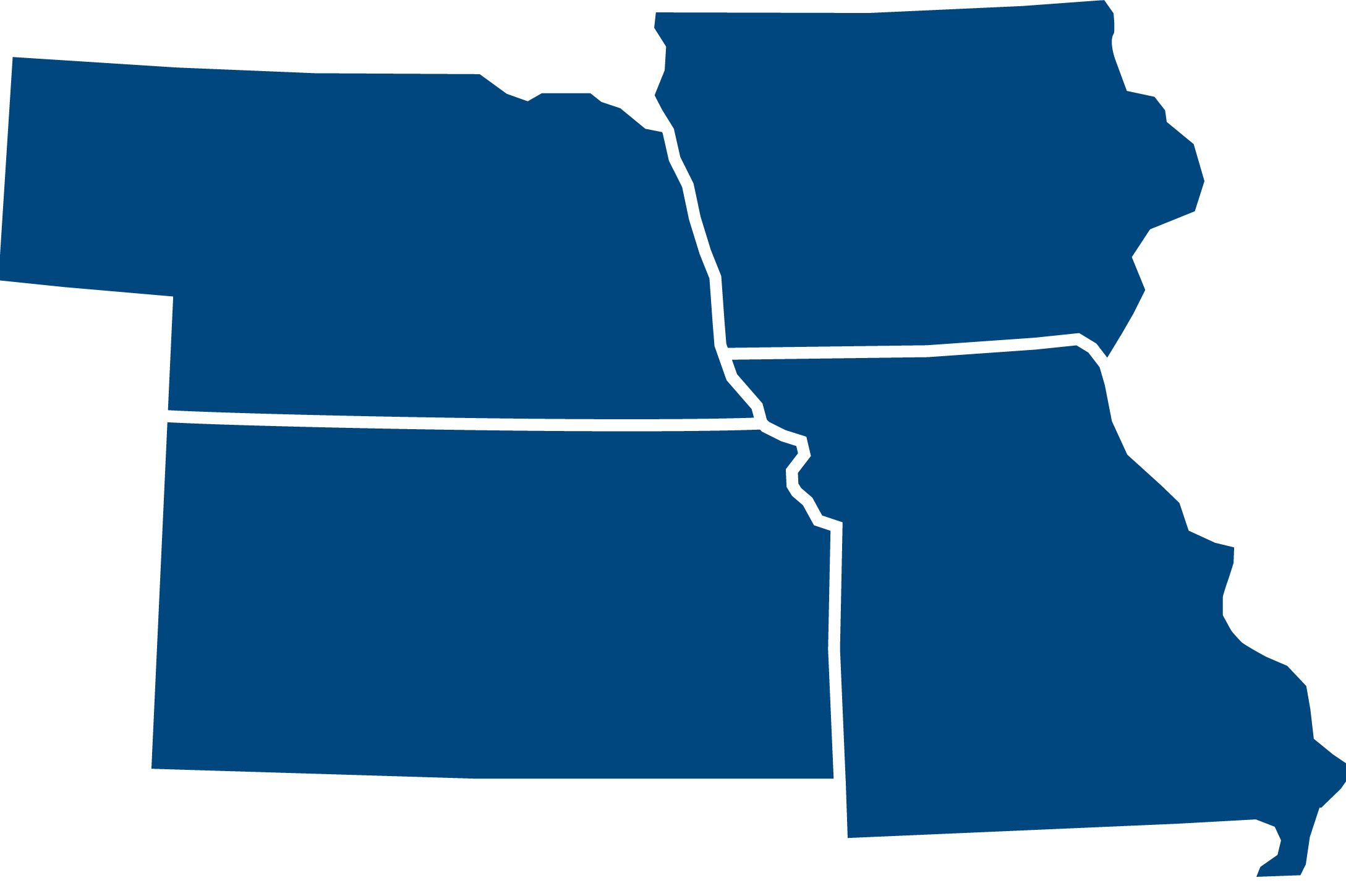 [Speaker Notes: Erika]
Missouri Hospital Association
Non-profit membership association, MHA represents every acute care hospital in the state, as well as most of the federal and state hospitals and rehabilitation and psychiatric care facilities.
Provide services to member hospital organizations, and partners with various state and community-based organizations to improve healthcare across the state. 
MHA advocates for policies that improve health and health care in the state, and provides data, decision-support tools and operational resources to help hospitals and health systems deliver care.
4
Housekeeping Items
Slides for today’s session are available:
		Mid-America ATTC www.attcnetwork.org/midamerica
		Missouri Hospital Association Maternal-Child Health - 			MHA (mhanet.com)
Participant Manual coming soon!
We will provide a FAQ at the end of the series
Please ask questions in the chat
Please keep stay on mute and turn on your cameras
Disclaimer and Funding Statement
This presentation was prepared for the Mid-America Addiction Technology Transfer Center and the under a cooperative agreement from the Substance Abuse and Mental Health Services Administration (SAMHSA). All materials appearing in this presentation, except that taken directly from copyrighted sources, are in the public domain and may be reproduced or copied without permission from SAMHSA or the authors. Citation of the source is appreciated. Do not reproduce or distribute this presentation for a fee without specific, written authorization from Mid-America Addiction Technology Transfer Center. 

At the time of this presentation, Tom Coderre served as SAMHSA Acting Assistant Secretary. The opinions expressed herein do not reflect the official position of the Department of Health and Human Services (DHHS), or SAMHSA. No official support or endorsement of DHHS, SAMHSA, for the opinions described in this presentation is intended or should be inferred. 

The work of the Mid-America ATTC is supported by grant 1H79TI080208-01. Funded by the Department of Health and Human Services, Substance Abuse and Mental Health Services Administration.
[Speaker Notes: Pat – 

Today’s presentation is provided free of charge by the Mid-America ATTC and the Missouri Hospital Association. Today’s presentation is available in the public domain and should Not be distributed for a fee without the express written permission of the Mid-America ATTC. 

The views and opinions expressed during today’s presentation are those of our presenters and do not reflect the official position of the Department of Health and Human Services or SAMHSA. No official support or endorsement of DHHS or SAMHSA is intended or should be inferred. Please contact us with any questions you may have.]
Disclosures
Successful Completion:
This live webinar offers up to 1.5 contact hours. To receive contact hours, participants must attend the activity in full and complete the Evaluation and Request for Credit Form. CNE, CME and CHES Certificates along with Certificates of Attendance will be emailed within 4 – 6 weeks after submitting the Evaluation/request for Credit form. 

Commercial Support/Sponsorship:
There is no commercial support for this training.

Non-Endorsement of Products:
The University of Missouri-Kansas City School of Nursing and Health Studies, the American Academy of Family Physicians the American Nurses Credentialing Center do not approve or endorse any commercial products associated with this activity.
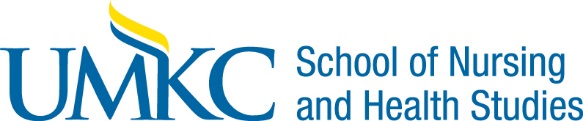 Disclosures
Conflict of Interest:
In accordance with continuing education guidelines, the speaker and planning committee members have disclosed commercial interests/financial relationships with companies whose products or services may be discussed during this program.

Speakers: Sharon A. Hesseltine, BSW has nothing to disclose. 

Planning Committee: 
Pat Stilen, Kelsey Simpson Hussey, Erika Holliday, Bree Sherry, Sharon Colbert, Angela Bolen have nothing to disclose. Jacki Witt serves on the advisory board for Mayne Pharmaceuticals (Resolved). Kristin Metcalf-Wilson serves on the advisory board for Mayne and Afaxys Pharmaceuticals. (Resolved).
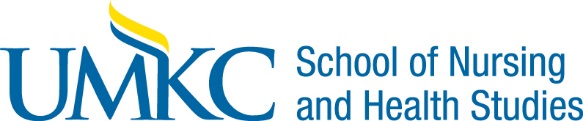 Accreditation Statements
Continuing Medical Education
The AAFP has reviewed The Brain, Substance Use Disorders and Parenting: A Health Care Professional's Guide and deemed it acceptable for up to 1.50 Online Only, Live AAFP Elective credit. Term of Approval is from 05/26/2021 to 05/26/2021. Physicians should claim only the credit commensurate with the extent of their participation in the activity.

Continuing Nursing Education
The University of Missouri-Kansas City School of Nursing and Health Studies is accredited as a provider of continuing nursing professional development by the American Nurses Credentialing Center’s Commission on Accreditation.
This program offers up to 1.5 contact hour for nurses.

Certified and Master Certified Heath Education Specialists (CHES & MCHES)
Sponsored by the University of Missouri-Kansas City School of Nursing and Health Studies, a designated provider of continuing education contact hours (CECH) in health education by the National Commission for Health Education Credentialing, Inc. This live webinar is designated for Certified Health Education Specialists (CHES) and/or Master Certified Health Education Specialists (MCHES) to receive up to 1.5 total Category I continuing education contact hours.
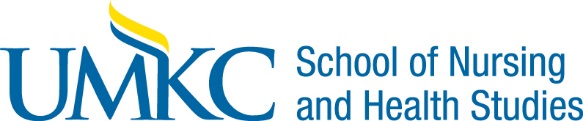 Other CEs
Iowa Board of Certification
Missouri Credentialing Board
Kansas Behavioral Sciences Regulatory Board
Nebraska (deemed alcohol and drug specific – accepted for continuing education for licenses alcohol and drug counselors in NE)
[Speaker Notes: Certificates of attendance or CEUs – 

Instructions for completing required evaluations will be discussed at the end of today’s session. 
Need to view the entire live session of the presentation
You are required to complete a follow-up survey
CANNOT receive credit for watching a recording of the session
CE certificates will be emailed in 4-6 weeks]
At the Heart of Stigma –We Find the Question of Choice
“For decades, the public at large has viewed, and continues to view, addiction as simply a matter of individual choice. This view is largely driven by a lack of scientific understanding of the genetic, environmental and neurobiological aspects of substance use disorders and addiction. Language is perpetuated by the general public, by the media, by the medical community, and even among those in the recovery community. Historically, we have used language to isolate and to treat those affected in a less than compassionate and therapeutic way.”

~Michael Botticelli, Former Director of ONDCP
Learning Objectives
Addiction & Recovery in the United States
What does the data tell us?
Prevalence
Among adults aged 18 or older in 2019, 11.4 percent (or 28.2 million people) perceived that they at one point had a problem with their use of alcohol or other drugs
SAMHSA, 2019
Addiction Contributes to Mortality
Alcohol misuse contributes to 88,000 deaths in the United States each year
Over 81,000 drug overdose deaths occurred in the United States in the 12 months ending in May 2020 (CDC)
Provisional data predicts 90,237 overdose deaths for the 12-month period ending September 2020
This represents a 28.8% increase over the previous 12-month reporting period ending 9/2019
Surgeon General, 2016; CDC, 2020
Substance Use Disorder (SUD) is a Disease
Treatable, chronic medical disease involving complex interactions among brain circuits, genetics, the environment, and an individual’s life experiences
People with addiction use substances or engage in behaviors that become compulsive and often continue despite harmful consequences
Involves cycles of return to use and remission
40-60% genetic
Sources: American Society of Addiction Medicine. April 12, 2011. http://www.asam.org/
NIDA. August 2010. http://www.drugabuse.gov/publications/science-addiction
DSM-5 http://www.dsm5.org/documents/substance%20use%20disorder%20fact%20sheet.pdf
16
SUD Meets Criteria for Chronic Illness
Common features with other chronic illnesses:
Heritability
Influenced by environment and behavior
Responds to appropriate treatment
Without adequate treatment can be progressive and result in substantial morbidity & mortality
Has a biological/physiological basis, is ongoing and long-term, can involve recurrences
Source: https://archives.drugabuse.gov/about/welcome/aboutdrugabuse/chronicdisease/de long-term lifestyle modification http://www.asam.org/quality-practice/definition-of-addiction
[Speaker Notes: “It is a disease that hijacks the part of the brain that makes rational decisions and weighs risks and benefits. So just like a person with a stroke may be unable to use language or move a part of their body, a person with addiction is literally unable to use the part of the brain that can look at negative consequences and make a rational judgment about using. It is also for many people a chronic disease, meaning that people don’t get “cured” but rather treatment allows an individual to manage their illness and minimize relapses. It is also 40-60% genetic, meaning that just like heart disease or diabetes about half of an individual’s vulnerability to develop addiction is based on what genes they were born with.”]
SAMHSA Definition of Recovery, 2012
A process of change through which individuals improve their health and wellness, live a self-directed life, and strive to reach their full potential
https://store.samhsa.gov/sites/default/files/d7/priv/pep12-recdef.pdf
In ASAM’s Definition, 	Recovery from Addiction is:
An active process of continual growth that addresses the biological, psychological, social and spiritual disturbances inherent in addiction, and includes the following factors:
The aim of improved quality of life and enhanced wellness as identified by the individual
An individual’s consistent pursuit of abstinence from the substances or behaviors towards which pathological pursuit had been previously directed or which could pose a risk for pathological pursuit in the future
Relief of an individual’s symptoms including substance craving
Improvement of an individual’s own behavioral control
Enrichment of an individual’s relationships, social connectedness, and interpersonal skills
Improvement in an individual’s emotional self-regulation
https://www.asam.org/docs/default-source/public-policy-statements/2018-statement-on-role-of-recovery-in-addiction-carec806229472bc604ca5b7ff000030b21a.pdf?sfvrsn=4fba42c2_0
Remission from Substance Use Disorders
Remission from substance use disorders—the reduction of key symptoms below the diagnostic threshold—is more common than most people realize
Approximately 50 percent of adults who once met diagnostic criteria for a substance use disorder—or about 25 million people—are currently in stable remission (1 year or longer)
SAMHSA Office of the Surgeon General
Facing Addiction in America: The Surgeon General's Report on Alcohol, Drugs, and Health
Addiction in the US – Recovery Data
Approximately 25 million people in recovery in the US
Recovery goes beyond the remission of symptoms to include a positive change in the whole person
“Abstinence,” though often necessary, is not always sufficient to define recovery
Well-supported scientific evidence demonstrates the effectiveness of 12-step mutual aid groups focused on alcohol and 12-step facilitation interventions
Evidence for the effectiveness of other recovery supports (educational settings, drug-focused mutual aid groups, and recovery housing) is promising
SAMHSA Office of the Surgeon General
Facing Addiction in America: The Surgeon General's Report on Alcohol, Drugs, and Health
Recurrence Rates
Recurrence
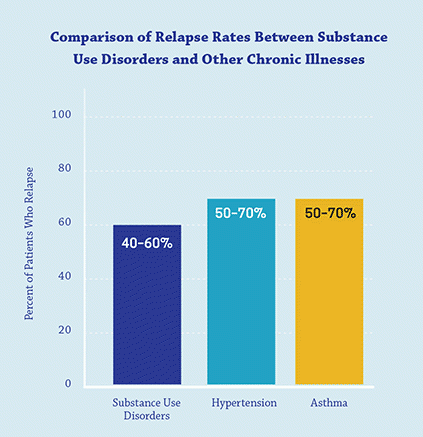 NIDA. 2020
Confronting Stigma & Discrimination
To tame it, we must name it
Confronting Stigma
“We Can’t Fight This Epidemic Without Removing Stigma”

~President Barack Obama
Charleston, West Virginia
October 21, 2015
Stigma: That Pernicious Mark
“Stigma is a degrading and debasing attitude of the society that discredits a person or a group because of an attribute… Stigma destroys a person’s dignity; marginalizes affected individuals; violates basic human rights; markedly diminishes the chances of a stigmatized person of achieving full potential; and seriously hampers pursuit of happiness and contentment.”

2015 International Conference on Stigma Howard University, Washington, DC
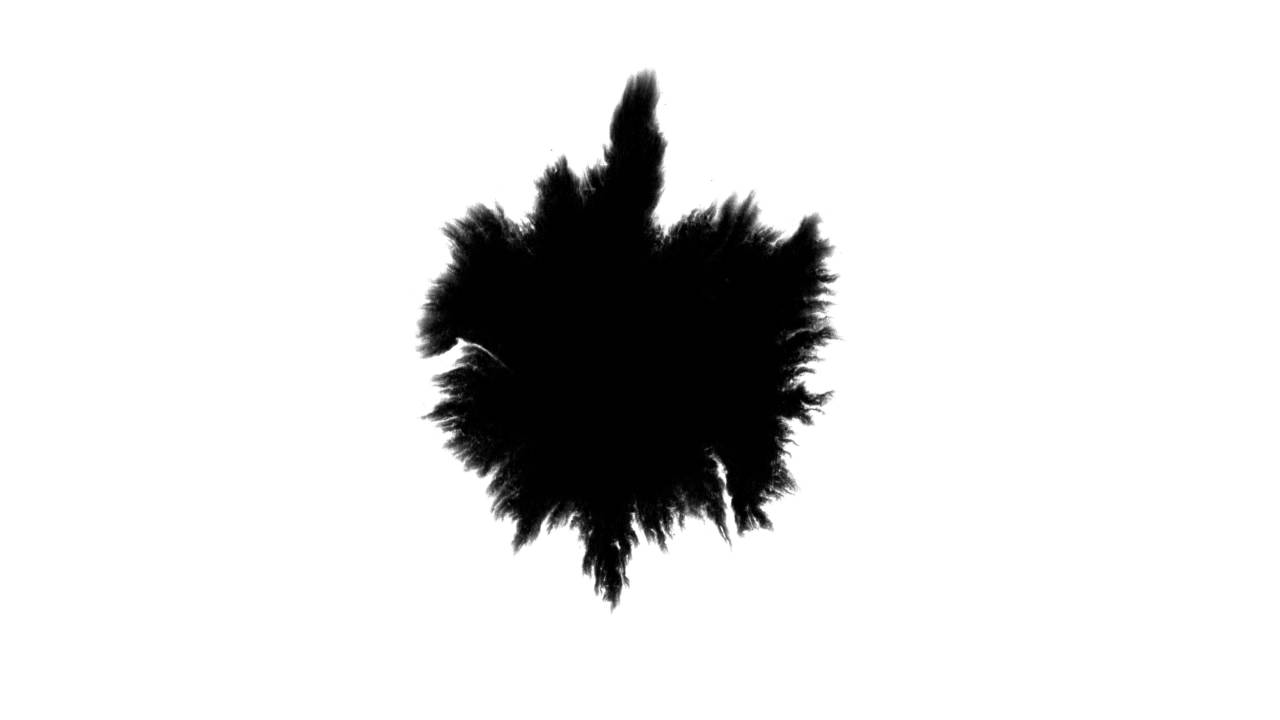 25
What is Stigma/Explicit Bias?
It is a characteristic or condition that is socially discrediting and is mainly influenced by whether you think someone is to blame and whether they have control over the behavior
Two main factors influence stigma:
Cause 
Controllability
Stigma decreases when:
“It’s not his fault”
“She can’t help it”
Why is Stigma so Damaging?
Stigma depersonalizes people, depriving them of individual or personal qualities and personal identity
Self-stigma becomes a major determinant in why those with a SUD delay seeking care or avoid care altogether
Stigma plays a role in continuing to frustrate evidence-based and compassionate public policy
Stigma continues to have a negative impact upon the quality of care those with an active SUD and those in recovery receive
Stigma Is Everywhere!
Stigma from within
Blame self, feel hopeless
Stigma from recovery community
Medications vs. “abstinence”
Stigma from clinicians
Belief that treatment is ineffective
Stigma from outside
Choice (moral failing) vs. disease
What if….
You go to the hospital with chest pain and are found to be having a heart attack
Told it’s “your fault” because of your “choices”
Denied treatment because you “did it to yourself”
Given a list of cardiologists and cath labs to call
Only given aspirin if you agree to go to counseling
Kicked out of the hospital for more chest pain
29
3 Types of Stigma
“Public stigma” encompasses the attitudes and feelings expressed by many in the general public toward persons living with mental health or SUD challenges or their family members

“Institutional stigma” occurs when negative attitudes and behaviors about mental illness or SUD, including social, emotional, and behavioral problems, are incorporated into the policies, practices, and cultures of organizations and social systems, such as education, health care, and employment

“Self/Internalized stigma” occurs when individuals internalize the disrespectful images that society, a community, or a peer group perpetuate, which may lead many individuals to refrain from seeking treatment for their mental health or SUD conditions”
Stigma Complicates Illness
Internalized Stigma Outcomes:
Depression
Decreased Hope
Worsening Symptoms
Less Likely to Seek Help
Less Likely to Self - Advocate
Source: Corrigan, P., Watson, A. (2002) Understand the impact of 
stigma on people with mental illness. World Psychiatry, 1(1):16-20
Stigma Impacts Accessing Treatment
Over 21 million individuals aged 12 and older having a diagnosable SUD, fewer than 3.8 million receive treatment each year
An estimated 28% of those who do not seek treatment (but recognize the need), report reasons related to stigma for not accessing or engaging in care
Stigma presents as a significant barrier to engaging with SUD treatment, the recommendation of SUD treatment and the quality of care delivered
Ashford, Brown and Curtis, 2018
Stigma in Healthcare
Health professionals (HP) generally had a negative attitude towards patients with substance use disorders
HP perceived violence, manipulation, and poor motivation as impeding factors in the delivery of care
HP received inadequate education, training and support structures specific to caring for patients with SUD
Negative attitudes diminished patients’ feelings of empowerment and subsequent treatment outcomes
Less involved and more task-oriented in the delivery of healthcare, resulting in less personal engagement and diminished empathy
Leonieke et al, 2013
Stigma Specific to Pregnant Women with SUD
Large body of evidence on the many adverse health effects of prenatal exposure to tobacco and alcohol
Cigarette smoking is the leading preventable cause of pregnancy-related morbidity and mortality
Alcohol is the leading preventable cause of developmental and intellectual disabilities

“Linking substance use with maternal unfitness is not supported by the balance of the scientific evidence regarding the actual harms associated with substance use during pregnancy.”

Despite the stronger evidence of harm from pregnant women’s use of legal substances, punitive policies focus on pregnant women’s use of illegal substances
Terplan et al, 2016
Impact of Stigma on Prenatal Care & Treatment
Pregnant person with OUD is often reluctant to seek prenatal care according to recommended guidelines
Stigma associated with use of MOUD contributes to reluctancy to seek prenatal care
Mandatory notifications or reporting requirements (child welfare) deter pregnant people from seeking prenatal care and/or SUD treatment
Pregnant women fear losing custody as a result of MOUD
23 states and the District of Columbia consider substance use during pregnancy to be child abuse under civil child-welfare statutes, and 3 consider it grounds for civil commitment
Leiner, Cody and Mullins et al, 2021;  Guttmacher Institute, April 2021;  ACOG 2017
Fear is a Barrier to Seeking Care
“… I was scared coming here, because I thought it’s gonna be immediate Social Services [involvement]. I [thought I] was never gonna see my child again… I never heard of this program, until the day I admitted I needed help, and that day was terrifying for me, because I’d had no idea what was gonna happen… people had told me [seeking treatment would mean immediate removal]…”
~“Billy”
Leiner, Cody and Mullins et al, 2021
Impact of Stigma Around MOUD & Pregnant 	Women
Despite the strong body of evidence MOUD remains a highly stigmatized treatment
In the many U.S. states where Medicaid coverage ends shortly after delivery, OUD treatment is also largely limited to pregnancy and may end abruptly for new parents
Though recommended for OUD treatment, access to MOUD is uneven and geographically stratified
Less access to MOUD in the U.S. South, despite higher rates of OUD and the highest national rates of opioid prescribing 
Only 19 states have either created or funded drug treatment programs specifically targeted to pregnant women
Leiner, Cody and Mullins et al, 2021;  Guttmacher Institute, April 2021; ACOG, 2017
Impact of Stigma
Justifies Discrimination
Erodes confidence that substance use disorder is a valid and treatable health condition
Barrier to jobs, housing, relationships
Deters public from wanting to pay for treatment, allows insurers to restrict coverage
Stops people from seeking help
Impacts clinical care and treatment decisions
38
Implicit Bias
The bias we’re not conscious of
What is Implicit Bias?
Based on the assumption that subconscious associations exist toward the characteristics of individuals
Implicit bias may be apart from and separate to, the social or ethical values we hold
Measuring implicit bias has been recently popularized through the Implicit Association Task (Harvard)
Explicit vs. Implicit Bias
Implicit Bias & Addiction
Addiction stigma may also intersect with other forms of bias, such as racism and sexism
Individuals with SUDs may be treated less favorably if they also hold other status characteristics that are marginalized
Minorities are significantly more likely to be arrested and receive harsher sentences for drug-related offenses (although rates of use and selling are similar)
Men are more likely to be sentenced and receive harsher sentences for drug-related crimes as opposed to women
In relationship to people who inject drugs data suggests a preference for punishment in an implicit assessment but for help in the explicit assessment
Kulesza et al, 2016
Intersectionality of Addiction, Stigma & Women
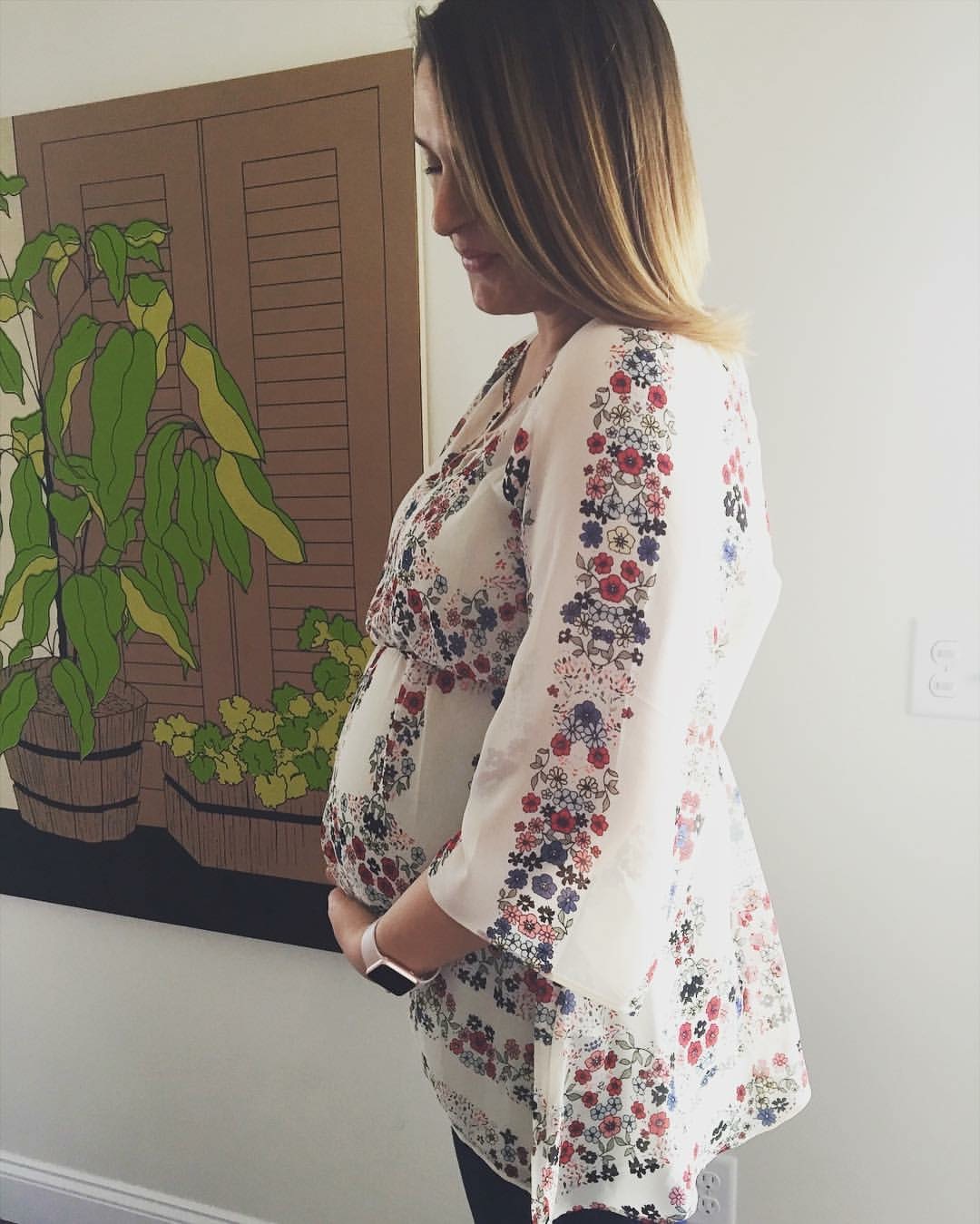 More concern, sympathy, and interest in helping behavior towards women (vs. men) with SUDs
Women felt they would be looked down upon by others, more than their male counterparts would be, if their identity of a “drug user” was known to others
Reporting of pregnant women to state authorities (specific to SUD) as well as prosecution and incarceration in the US has disproportionately affected the low-income women of color
Kulesza et al, 2016, Terplan et al, 2015
The Impact of Language on Implicit Bias
The term “addict” inspires more negative attitudes both in isolation and compared to the term “substance use disorder”
The term “substance use disorder” appears to be a less-stigmatizing term on both explicit and implicit levels
“Person with a substance use disorder” may be a better alternative than the label of “addict”
By replacing the word “addict with “person with a substance use disorder” in our communication we may reduce negative bias toward those with SUD or in recovery from an SUD
Ashford, Brown & Curtis, 2019
Language Considerations
Our language impacts our attitudes and our attitudes impact care
The Power of Language
Words are important.  
If you want to care for something, you call it a flower; if you want to kill something, you call it a weed. 
	~Don Coyhis
Non-Stigmatizing Language
"By using accurate, non-stigmatizing language, we can help break the stigma surrounding this disease so people can more easily access treatment, reach recovery, and live healthier lives."

~Michael Botticelli, Former Director White House ONDCP
47
[Speaker Notes: The first openly in recovery National Drug Czar, on his departure from DC, chooses to promulgate a memo imploring Federal agencies to refrain from inaccurate and stigmatizing language.

https://obamawhitehouse.archives.gov/blog/2017/01/13/changing-language-addiction]
2013 Open Letter to the Media
Signed by 51 nationally recognized doctors (M.D. & PhD.)

Key Points:
No newborn is born addicted
Infants of mothers with an SUD are not “victims”
NAS, when it occurs, is treatable and has not been associated with long-term adverse consequences
The media’s misinformation and stigmatizing characterizations discourage appropriate federally recommended treatment
Things We Can Do
Put people first: Do say, “a person with a behavioral health condition” or “a person diagnosed with …” 
Emphasize abilities - focus on what is strong such as the person’s strengths, skills & passions 
Focus on language that is respectful, clear and understandable, free of jargon, confusing data, and speculation
Focus on language that is non-judgmental and carries a sense of commitment, hope and opportunity
Adapted in 2019 from Wahl, O. (2010). Recovery Language. 
Adapted from Burge, M. /Consumer Advocate (2010). Excerpt from speech given at The MHS Conference 2010
Changing the Narrative:
Janis Tondora, Psy.D.
Changing the Narrative Continued:
Janis Tondora, Psy.D.
Language Guidelines:
Respect the worth and dignity of all persons
Focus on the medical nature of substance use disorders and treatment
Promote the recovery process
Avoid perpetuating negative stereotype biases by using slang and idioms
Broyles et al, 2014
Towards Becoming a Stigma Free Zone:
Things You Can Do
The Addictionary
If we want addiction destigmatized,we need a language that's unifiedThe words we use matter. Caution needs to be taken, especially when the disorders concerned are heavily stigmatized as substance use disorders are

https://www.recoveryanswers.org/addiction-ary/
Language Audit
Perform a “language audit” of existing materials for language that may be stigmatizing, then replace with more inclusive language 
Example: Using the search and replace function for electronic documents, search for “addict” and replace with “person with a substance use disorder,” or search for “abuse” and replace with “use” or “misuse” 
Make sure to review both internal documents (e.g., mission statements, policies) as well as external ones (e.g., brochures, patient forms)
SAMHSA/CAPT, 2017 https://www.samhsa.gov/capt/sites/default/files/resources/sud-stigma-tool.pdf
[Speaker Notes: “This is a really great organizational tool that you and your staff may want to consider using. A language audit can be an effective way to evaluate client interaction and care. SAMHSA has a toolkit if you would like to give it a try.”

SAMHSA’s Center for the Application of Prevention Technologies; Word Matter: How Language Choice Can Reduce Stigma
https://www.samhsa.gov/capt/sites/default/files/resources/sud-stigma-tool.pdf]
Evidence-Based Interventions
Corrigan et al., 2012, Borschmann et al., 2014
Consider a Perinatal Educator with Specialized Training
Perinatal substance use exposure education
Perinatal substance use exposure educator (PSE) working as part of the provider team
(PSE) teaches perinatal OUD patients what to expect at the time of delivery
PSE consultation early in the third trimester in preparation for delivery
PSE covers preparation for delivery, care of newborn with NAS/NOWS, what to expect in relationship to child welfare
PSE could be a social worker, community health worker, peer support or nurse
Leiner, Cody and Mullins et al, 2021
Shifting the Paradigm on Medication (MOUD)
Assess yourself: attitudes, beliefs and practices
Use non-stigmatizing person-first language
Educate yourself, be an educator
Embrace all pathways to recovery
Challenge institutions, policies, regulations & procedures not aligned with the science & evidence of MOUD
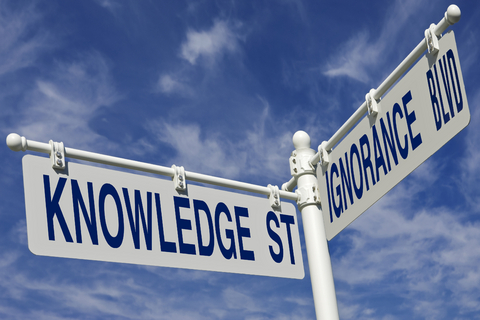 Words Matter
“If we don't choose our words carefully, we perpetuate bias, cloud understanding and end up distancing ourselves from the people we want to help.”

~Howard Koh, Harvard T.H. Chan School of Public Health
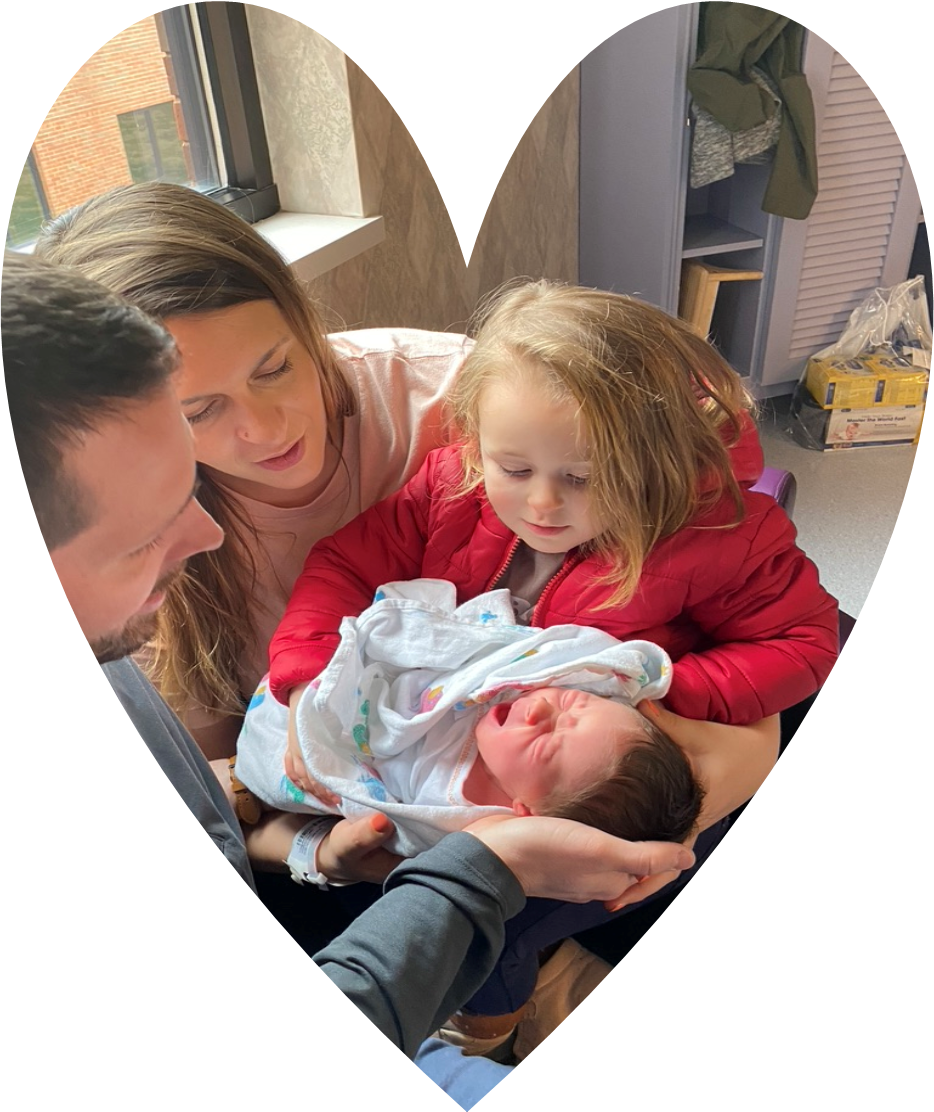 THANK YOU!
Thank you for all you do to support families in recovery!
References
https://www.samhsa.gov/data/sites/default/files/reports/rpt29393/2019NSDUHFFRPDFWHTML/2019NSDUHFFR090120.htm#recovery
Ahmad FB, Rossen LM, Sutton P. Provisional drug overdose death counts. National Center for Health Statistics. 2021. Retrieved on 3/30/21 from https://www.cdc.gov/nchs/nvss/vsrr/drug-overdose-data.htm
ACOG Committee Opinion #711 Retrieved April 28, 2021 from: https://www.acog.org/clinical/clinical-guidance/committee-opinion/articles/2017/08/opioid-use-and-opioid-use-disorder-in-pregnancy
Substance Abuse and Mental Health Services Administration (US); Office of the Surgeon General (US). Facing Addiction in America: The Surgeon General's Report on Alcohol, Drugs, and Health [Internet]. Washington (DC): US Department of Health and Human Services; 2016  Available from: https://www.ncbi.nlm.nih.gov/books/NBK424859/
NIDA. 2020, September 18. Principles of Effective Treatment. Retrieved from https://www.drugabuse.gov/publications/principles-drug-addiction-treatment-research-based-guide-third-edition/principles-effective-treatment on 2021, April 5
Broyles LM, Binswanger IA, Jenkins JA, Finnell DS, Faseru B, Cavaiola A, Pugatch M, Gordon AJ. Confronting inadvertent stigma and pejorative language in addiction scholarship: a recognition and response. Subst Abus. 2014;35(3):217-21. doi: 10.1080/08897077.2014.930372. PMID: 24911031; PMCID: PMC6042508.
Abrams, Z. (2019, June). The stigma that undermines care. Monitor on Psychology, 50(6). http://www.apa.org/monitor/2019/06/cover-opioids-stigma
Ashford, R. D., Brown, A. M., & Curtis, B. (2018). Substance use, recovery, and linguistics: The impact of word choice on explicit and implicit bias. Drug and alcohol dependence, 189, 131–138. https://doi.org/10.1016/j.drugalcdep.2018.05.005
https://www.asam.org/docs/default-source/public-policy-statements/2018-statement-on-role-of-recovery-in-addiction-carec806229472bc604ca5b7ff000030b21a.pdf?sfvrsn=4fba42c2_0
Committee on the Science of Changing Behavioral Health Social Norms; Board on Behavioral, Cognitive, and Sensory Sciences; Division of Behavioral and Social Sciences and Education; National Academies of Sciences, Engineering, and Medicine. Ending Discrimination Against People with Mental and Substance Use Disorders: The Evidence for Stigma Change. Washington (DC): National Academies Press (US); 2016 Aug 3. 4, Approaches to Reducing Stigma. Available from: https://www.ncbi.nlm.nih.gov/books/NBK384914/
References Continued
Leiner, C., Cody, T., Mullins, N. et al. “The elephant in the room;” a qualitative study of perinatal fears in opioid use disorder treatment in Southern Appalachia. BMC Pregnancy Childbirth 21, 143 (2021). https://doi.org/10.1186/s12884-021-03596-w
Leonieke C. van Boekel, Evelien P.M. Brouwers, Jaap van Weeghel, Henk F.L. Garretsen, Stigma among health professionals towards patients with substance use disorders and its consequences for healthcare delivery: Systematic review, Drug and Alcohol Dependence, Volume 131, Issues 1–2, 2013, Pages 23-35, ISSN 0376-8716, https://www.sciencedirect.com/science/article/pii/S0376871613000677
Kulesza, M., Matsuda, M., Ramirez, J. J., Werntz, A. J., Teachman, B. A., & Lindgren, K. P. (2016). Towards greater understanding of addiction stigma: Intersectionality with race/ethnicity and gender. Drug and alcohol dependence, 169, 85–91. https://doi.org/10.1016/j.drugalcdep.2016.10.020
Terplan, M., Kennedy-Hendricks, A., & Chisolm, M. S. (2015). Prenatal Substance Use: Exploring Assumptions of Maternal Unfitness. Substance abuse : research and treatment, 9(Suppl 2), 1–4. https://doi.org/10.4137/SART.S23328
Guttmacher Institute Retrieved on 4/5/21 from https://www.guttmacher.org/state-policy/explore/substance-use-during-pregnancy#
Ashford, R. D., Brown, A. M., & Curtis, B. (2019). The Language of Substance Use and Recovery: Novel Use of the Go/No-Go Association Task to Measure Implicit Bias. Health communication, 34(11), 1296–1302. https://doi.org/10.1080/10410236.2018.1481709
Open Letter to the Media Retrieved on 4/5/21 from https://advocatesforpregnantwomen.org/wp-content/uploads/2020/07/Opioid-Open-Letter-March-2013-FINAL.pdf
Patrick W. Corrigan, Andrea B. Bink, Annie Schmidt, Nev Jones & Nicolas Rüsch (2016) What is the impact of self-stigma? Loss of self-respect and the “why try” effect, Journal of Mental Health, 25:1, 10-15, DOI: 10.3109/09638237.2015.1021902
Continuing Education Credit – Please Note!
This presentation is eligible for the following continuing education
	Certified and Master Certified Heath Education Specialists
	Continuing Medical Education
	Continuing Nursing Education
You must attend the entire session AND complete the CE Evaluation Survey in order to be eligible for continuing education
You will receive an email at the email address you used to register that will contain a link to a required survey
You will have 72 hours from the date/time you receive the email to complete the survey
You will receive your CE certificate in approximately 6-8 weeks
GPRA Evaluation
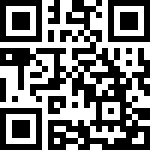 https://ttc-gpra.org/P?s=261824